Třídění odpadů aneb recyklace a vše co je spojeno s tím.
Jedlička Filip
Co je to recyklace a o co s ní dokážeme?
Recyklace je odborné slovo pro třídění odpadu.
Abychom mohli říct, že doma, nebo kdekoliv jinde recyklujeme musíme třídit alespoň čtyři druhy odpadu. (plast, papír, hliník a sklo)
Recyklací zmenšíme množství  odpadů, který se vozí na skládky a nebude mezi nimi odpad, který recyklovat jde.
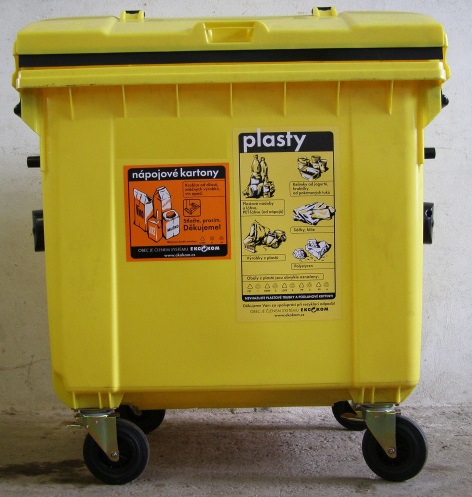 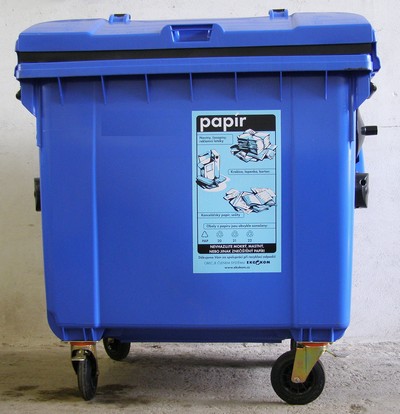 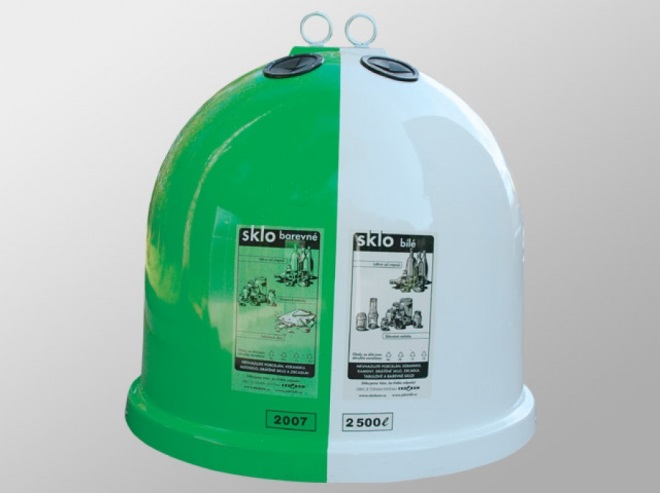 Jak správně třídit aneb nejčastější chyby při recyklaci.
Porovnání
Před sto lety
Teď
Více se využívalo sklo na balení vody nebo třeba mléka.
Na přenášení věcí sloužili např. košíky, které jsou z prutů.
Nebylo potřeba, vyrábět plasty, protože lidí nebylo ještě tak hodně.
Lidé si více vážili přírody.
Vzhledem k počtu lidí se masivně vyrábí plasty a neví se co s nimi.
Z plastů je většina věcí.
Lidé do přírody vyhazují hodně škodlivin.
Černé skládky jsou hlavně v lese, protože je les odlehlé místo, což škodí přírodě
Černá skládka
Co je lepší skládka nebo spalovna?
Jednoznačně spalovna!!
Ve spalovnách se ekologicky spalují plasty, a jiné odpadky ze kterých mohou poté vzniknout jiné věci. Třeba vlákna na výrobu spacáků nebo napodobenina asfaltu. Navíc plyny, které z í vychází, se několikrát filtrují a díky tomu už z komínů vychází jenom vodní pára.
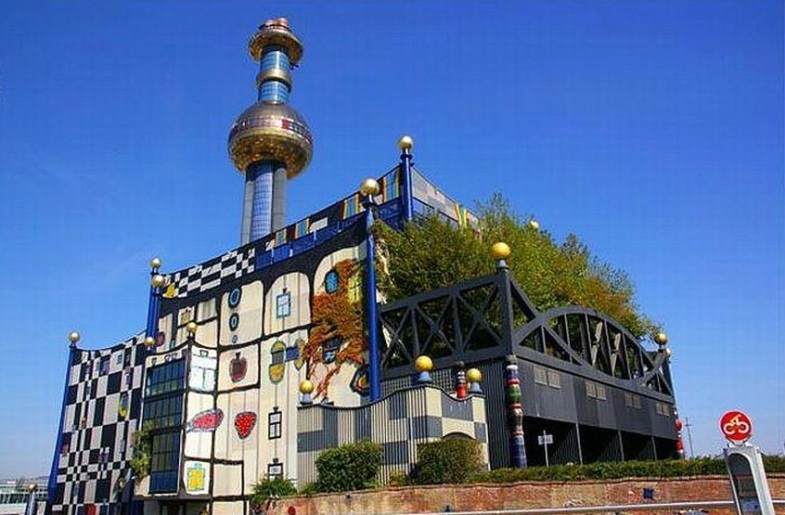 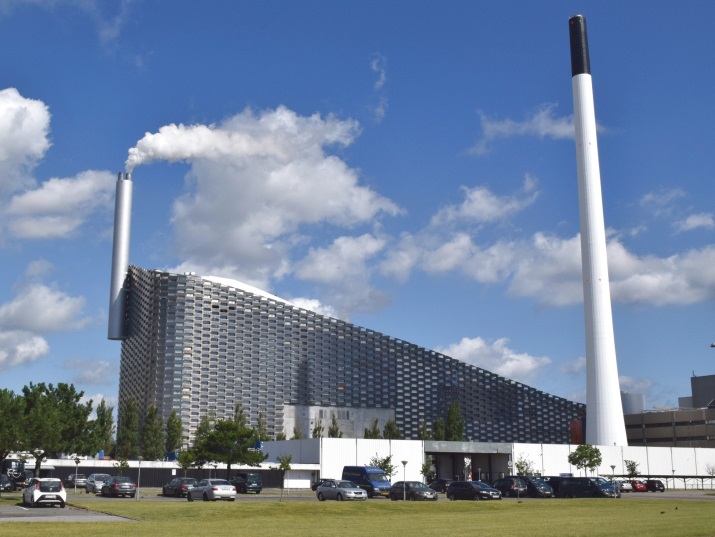 Co se kdy rozloží?
Velmi nebezpečné plasty
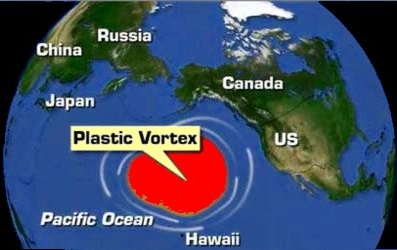 Plasty jak už víte se niky nerozloží.
Díky plastům vznikl plastový ostrov, který je velký jako tři Francie.
Plasty obsahují velmi jedovaté látky.
Jsou velkou hrozbou pro celý svět a hlavě pro přírodu.
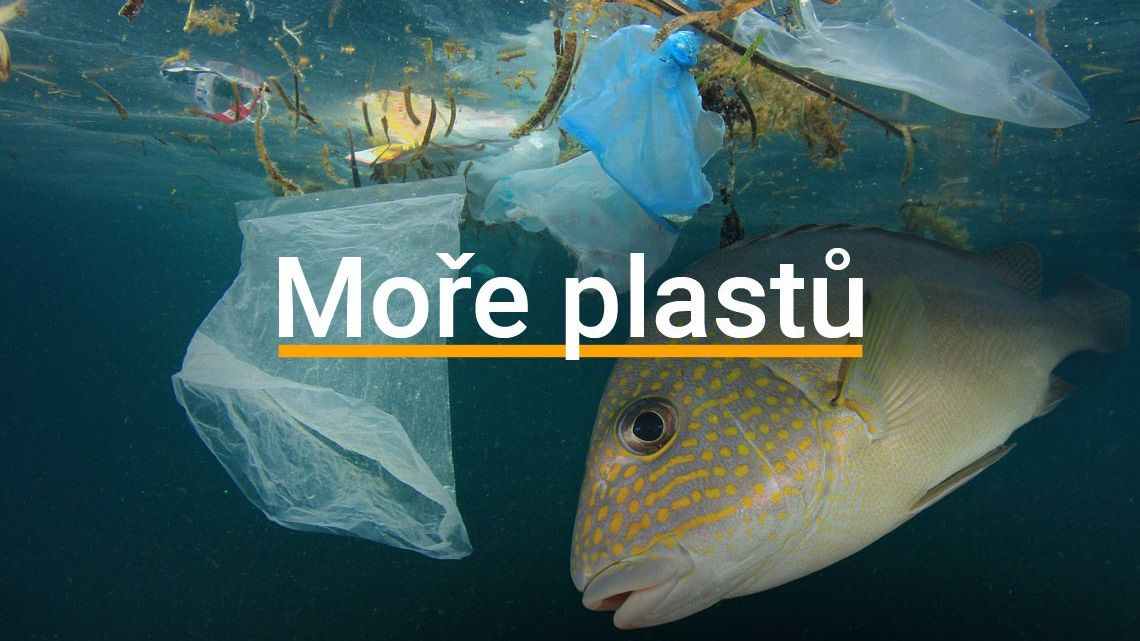 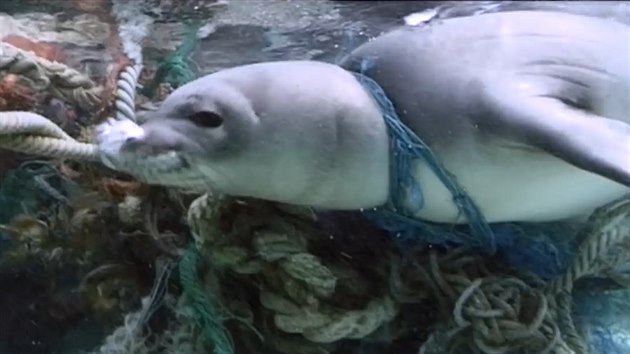 Firmy, které vyprodukují nejvíce plastů
Firmy, které vyprodukují nejvíce plastů ročně jsou:
Coca cola
PepsiCo
Neslé
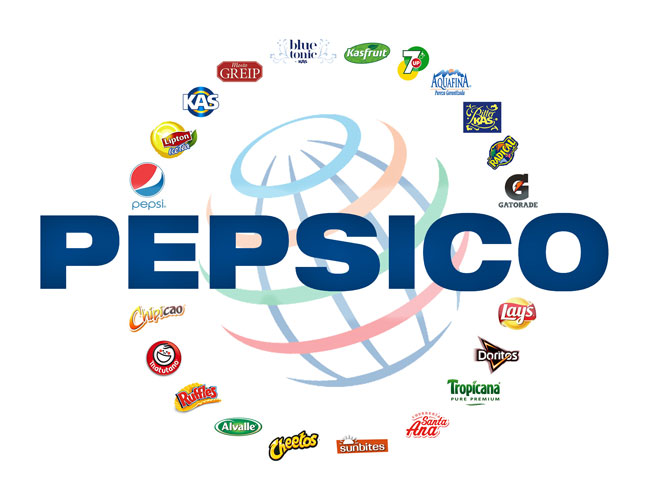 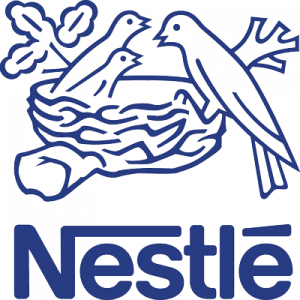 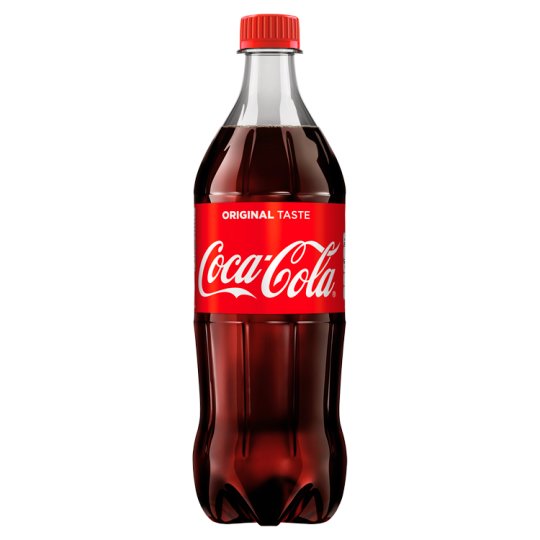 Jak pomoct k zachránění země?
Místo plastových tašek používejte papírové nebo látkové tašky.
Nenakupovat jednorázové věci.
Třídit co nejvíce odpadků.
Být schopen říct vlastní názor a tak dopomoct u vlády třeba něco změnit.
Nepálit plasty doma.
Nevyhazovat odpadky do přírody.
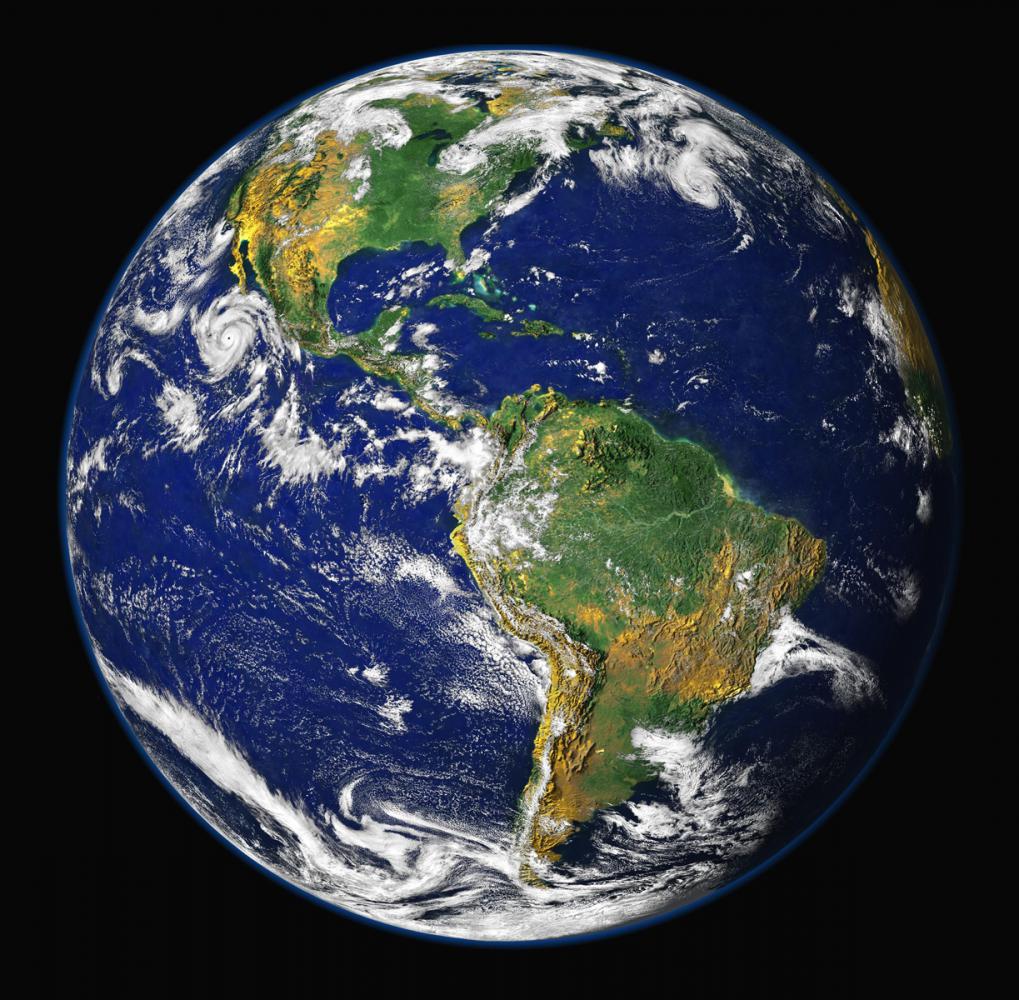 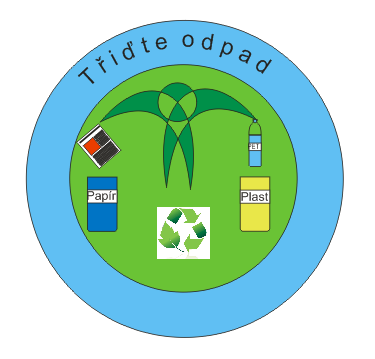 Zdroje
https://g.denik.cz/29/79/odpady-skladka-ilu-pt170310-07_denik-630-16x9.jpg
https://energetika.tzb-info.cz/docu/clanky/0164/016458o7.jpg
https://www.3pol.cz/data/web/obr-1-17/01-ene156-spittel-foto-tuma.jpg
https://www.siegl.cz/blog/odpady/odpadky-v-prirode-jak-dlouho-se-rozkladaji-jednotlive-materialy
https://www.ajjachranimplanetu.sk/wp-content/uploads/2018/10/ve%C4%BEk%C3%BD-pacifick%C3%BD-k%C3%B4%C5%A1-ostrov-z-plastu-poloha.jpg
http://1gr.cz/fotky/idnes/18/121/vidw/PES77da19_plasticocean_1.jpg
https://cdn.xsd.cz/resize/d75e9ebf651c3b2b8089ed366db595eb_extract=76,0,1140,641_resize=1140,_.jpg?hash=bbca8b79b41b1ed20e29121b53386b56
https://www.podlesin.eu/data/editor/77cs_1_big.jpg
http://extranet.kr-vysocina.cz/download/ozp/evvo/grapodt/clanky_trideni/ilustracni_fotografie/kontejner_plasty.jpg
https://g.denik.cz/63/9b/594620-zivotni-prostredi-ekologie-praha-cerna-skladka-bohdalec-vrsovice_denik-630-16x9.jpg
https://secure.ce-tescoassets.com/assets/CZ/227/5449000054227/ShotType1_540x540.jpg
https://dvq7ru6yykv6m.cloudfront.net/images/uploads/8461PepsiCo.jpg
http://hkol.cz/wp-content/uploads/2017/02/logo_nestle-300x300.png
https://www.stoplusjednicka.cz/sites/default/files/styles/full/public/obrazky/nasa_blue_marble.jpg?itok=vN7o3OiG